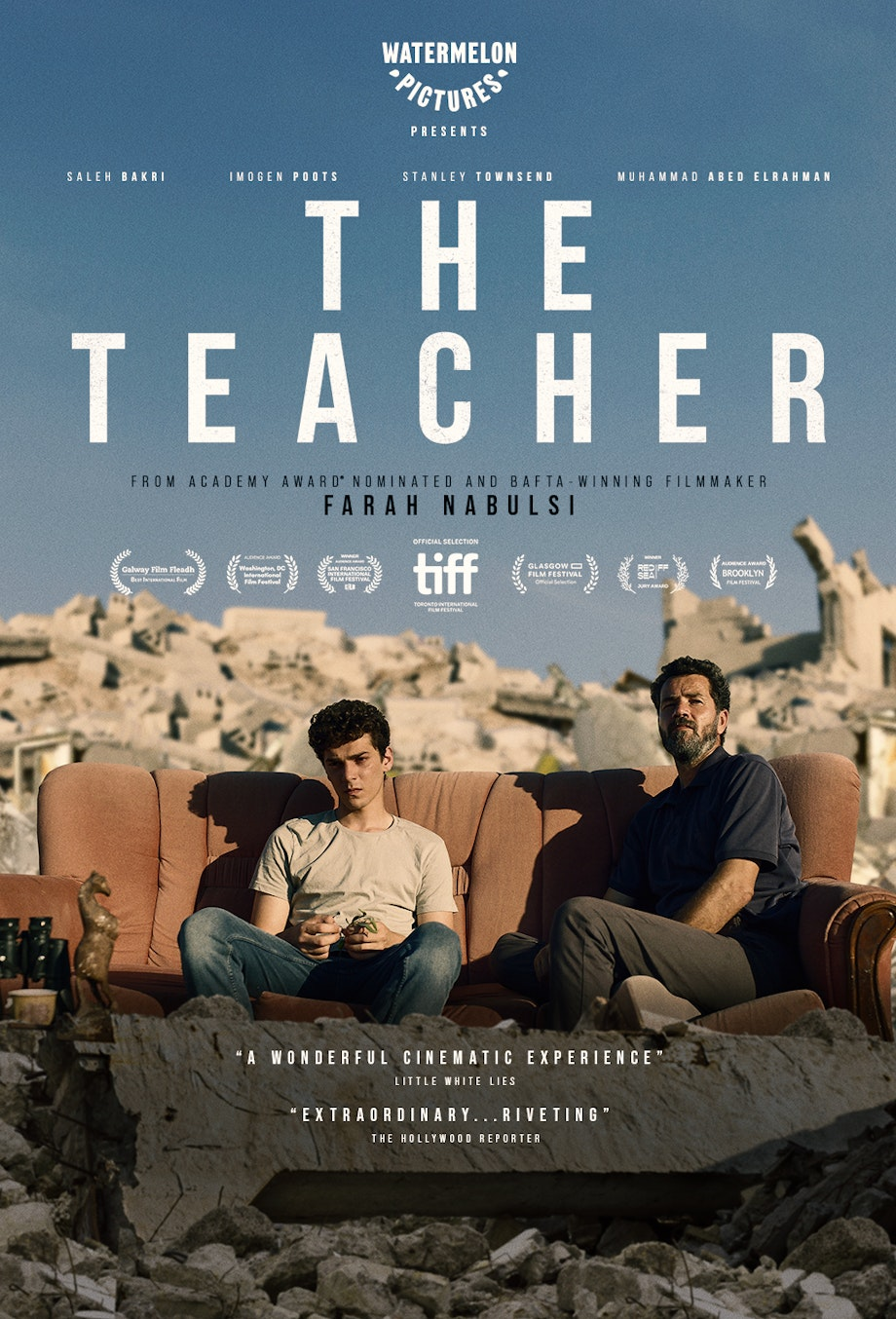 Celebrating April as the National Arab American Heritage MonthThe Arabic Program at World Languages and Cultures invites you to a special screening of the film
The Teacher
Officially Releasing in US theatres April 18th
Locations and tickets can be found on www.theteacher.film


Followed by Discussion (via zoom) with Oscar Nominated &BAFTA- Winning Filmmaker, Director, Writer and Producer
 Farah Nabulsi
Tuesday, April 15, 2025, 6:00-9:20pm
Burruss 0031

6:00pm light Arabic food
6:30-8:30pm film screening
8:35-9:20pm discussion 
with Farah Nabulsi
Co-sponsored by Departments of World Languages and Cultures, Political Science, History, and the Middle East Communities and Migrations minor, Muslim Student Association, and Students For Justice In Palestine 

For questions regarding the event, contact
Professor Israa Alhassani alhassix@jmu.edu
Winner of Over18 International Film Festival Awards